Яке значення в житті людини мають тварини?
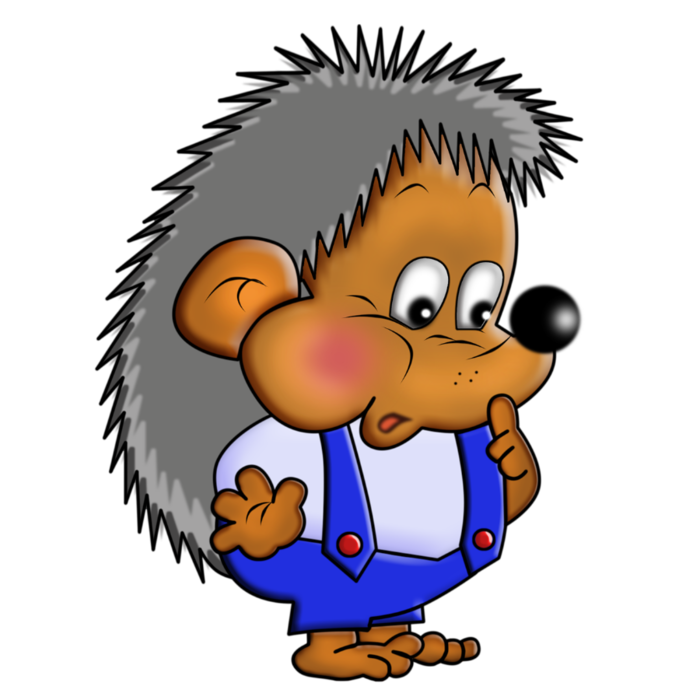 Я досліджую світ, 3 клас
За підручником І.Грущинської
До якої природи належать тварини?
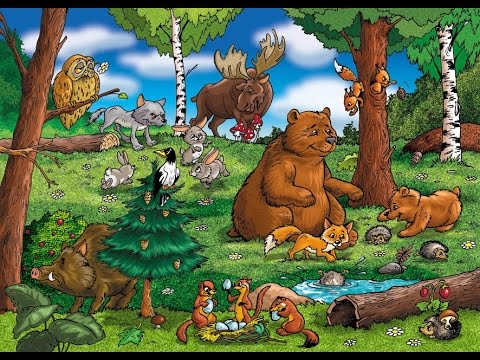 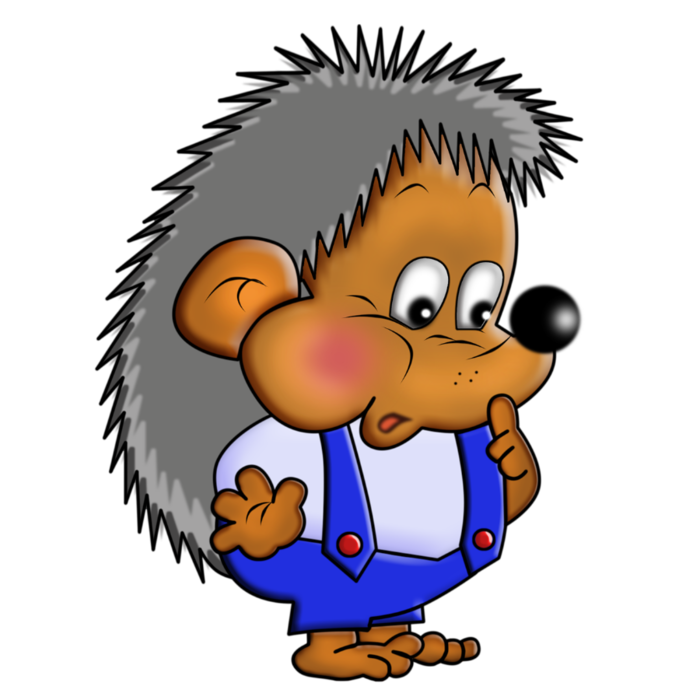 Який зв’язок існує між чинниками живої природи і життям тварин?
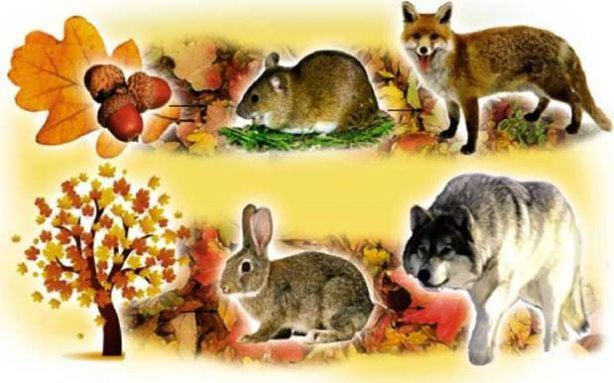 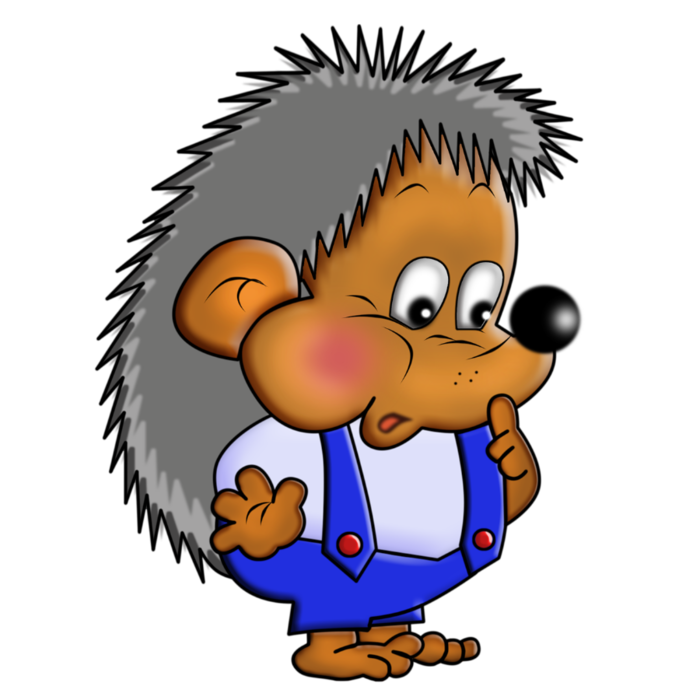 Яку роль виконують тварини у житті рослин?
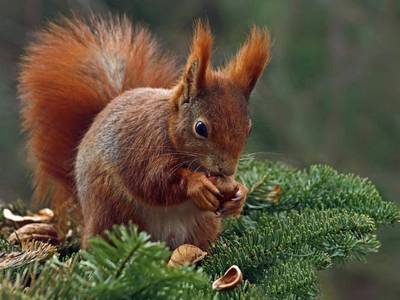 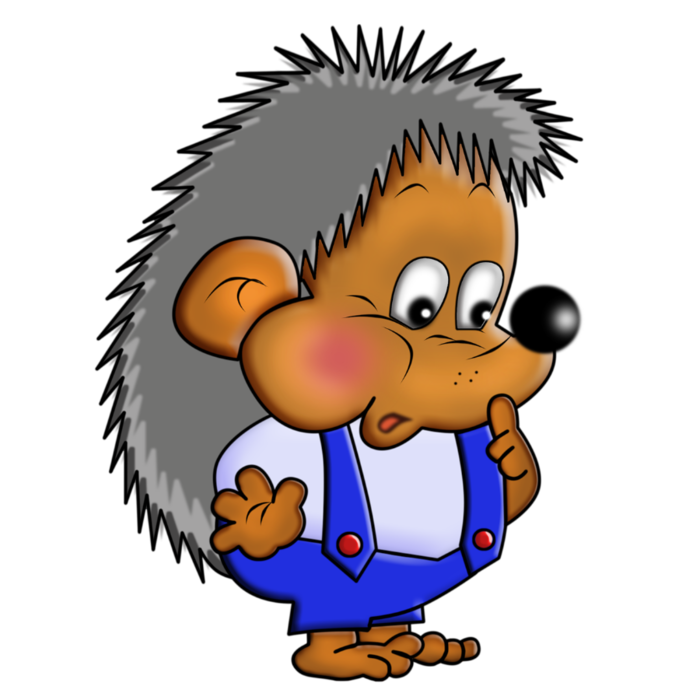 Яких тварин називають «санітарами довкілля»?
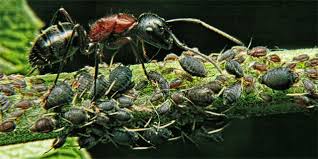 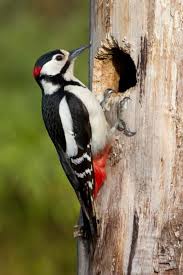 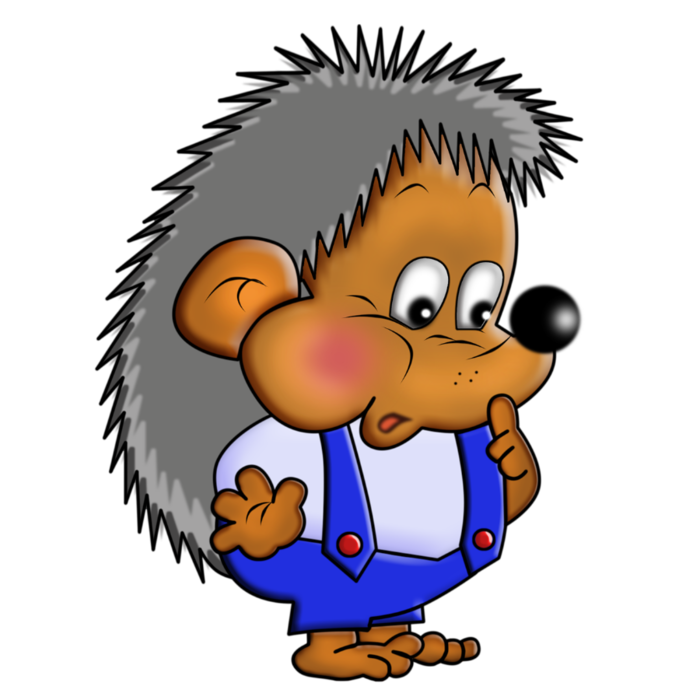 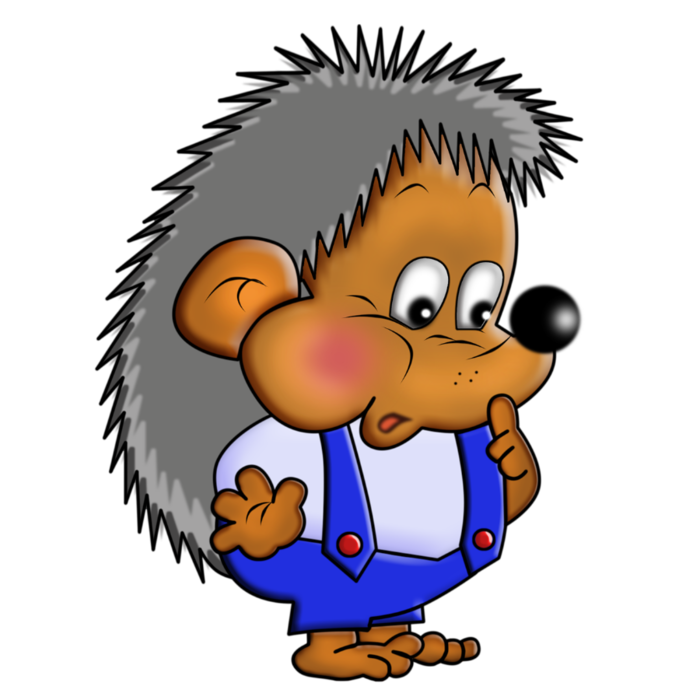 Робота в дослідницьких лабораторіяхЯкі тварини живуть…
Тема урокуЯке значення в житті людини мають тварини?
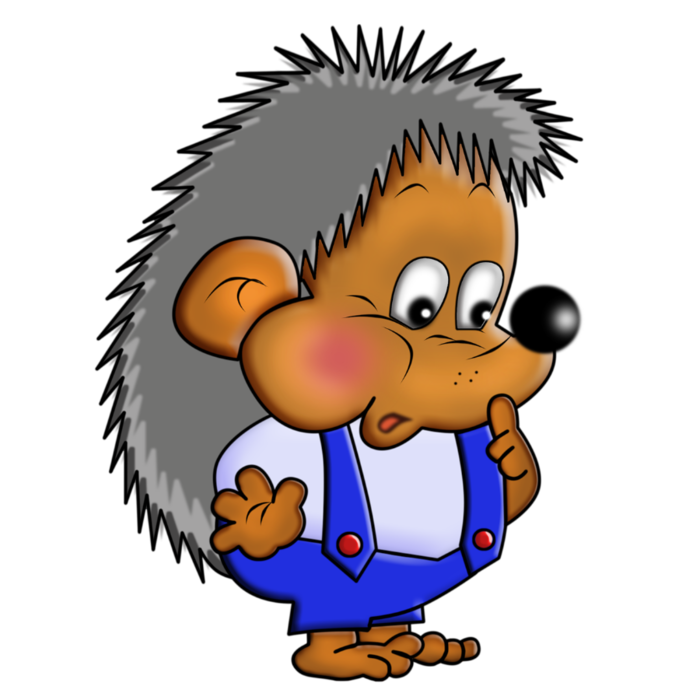 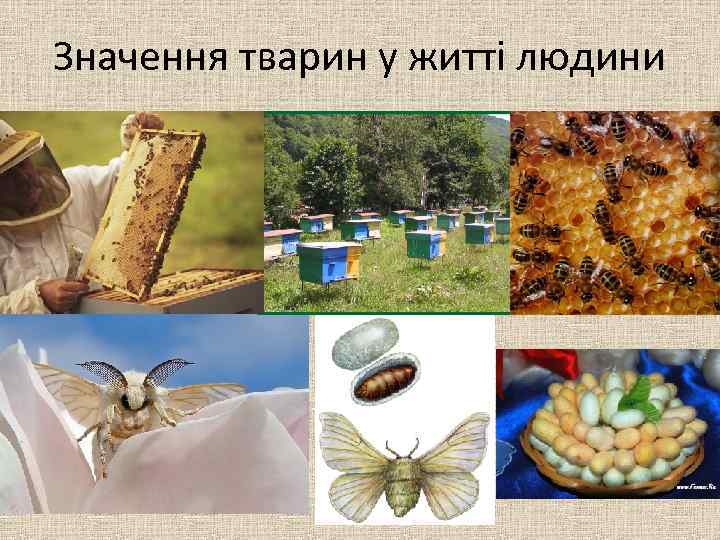 Наші далекі предки, які жили 100-150 тисяч років тому стали приручати тварин
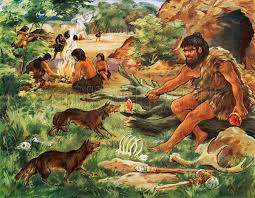 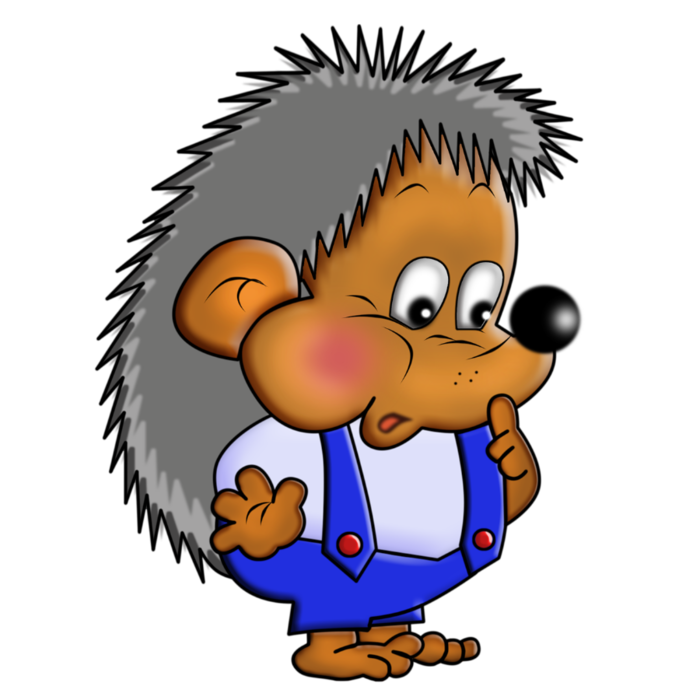 Основними видами  робіт  наших далеких предків були мисливство та рибальство
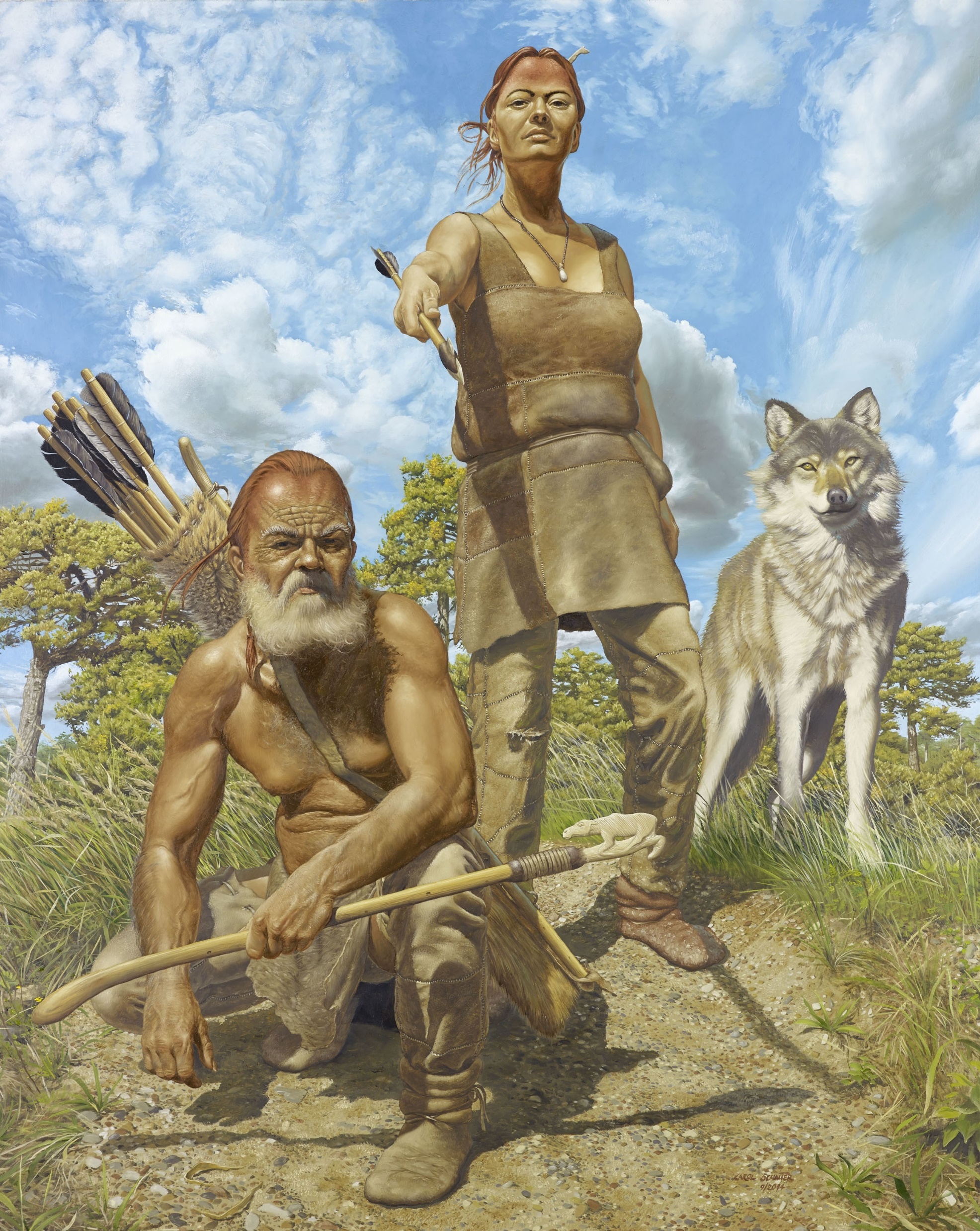 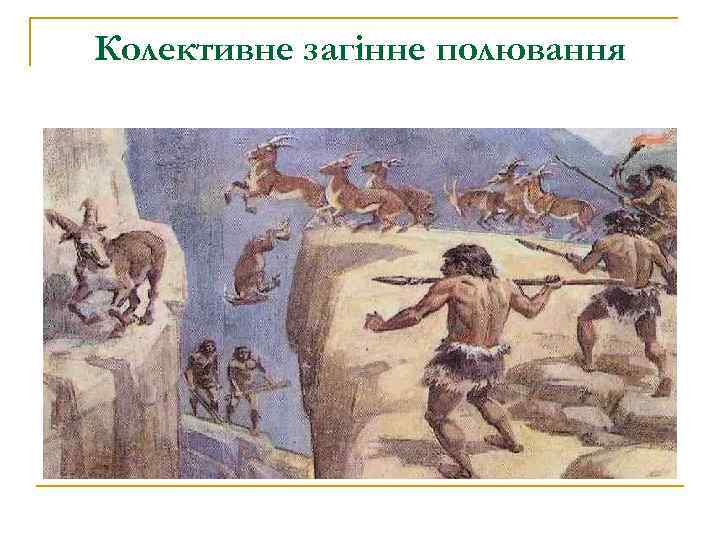 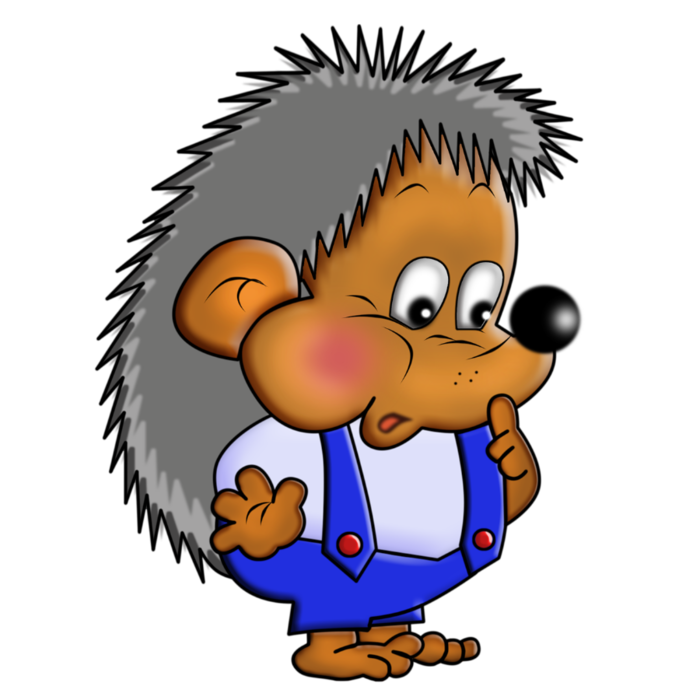 Тварини давали нашим предкам їжу, одяг, житло, ліки і світло
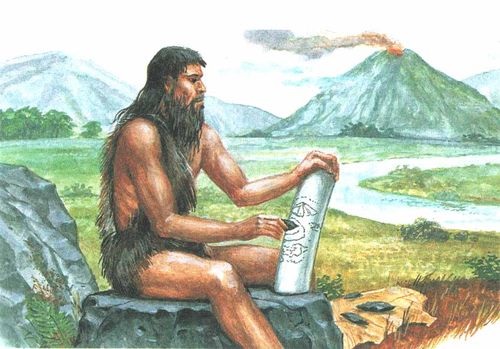 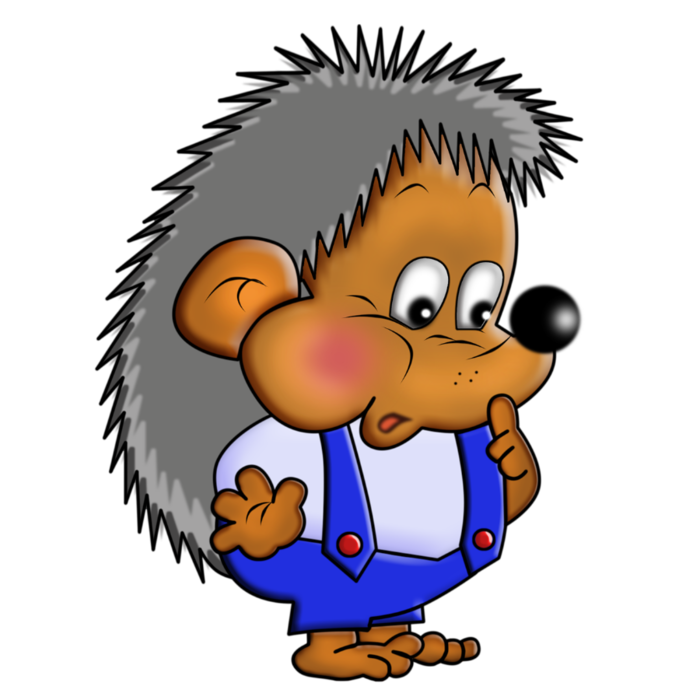 Зі шкур  вбитих тварин виготовляли одяг і укриття
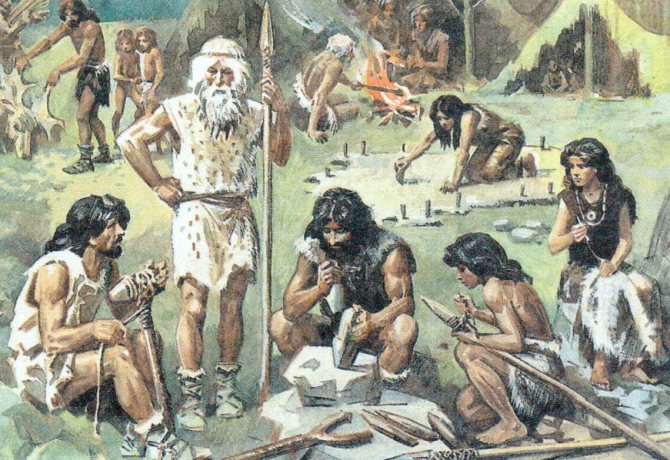 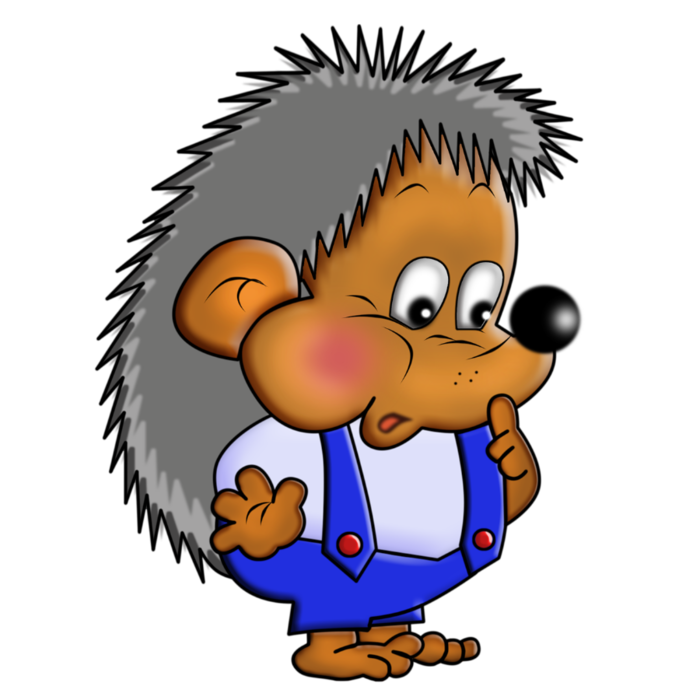 З кісток  тварин  виготовляли ножі, наконечники для списів
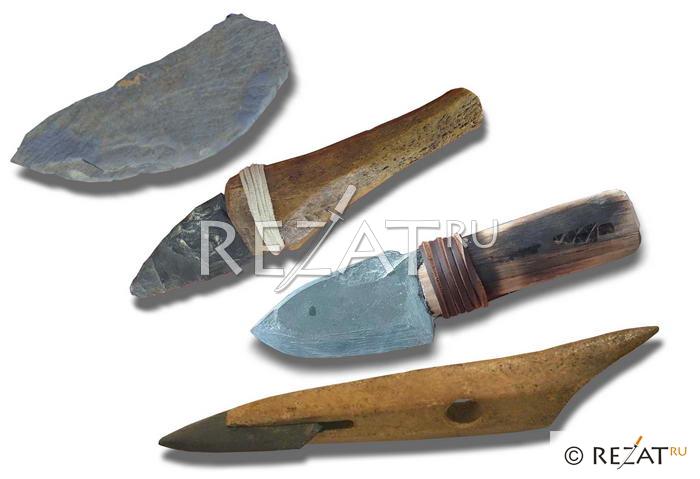 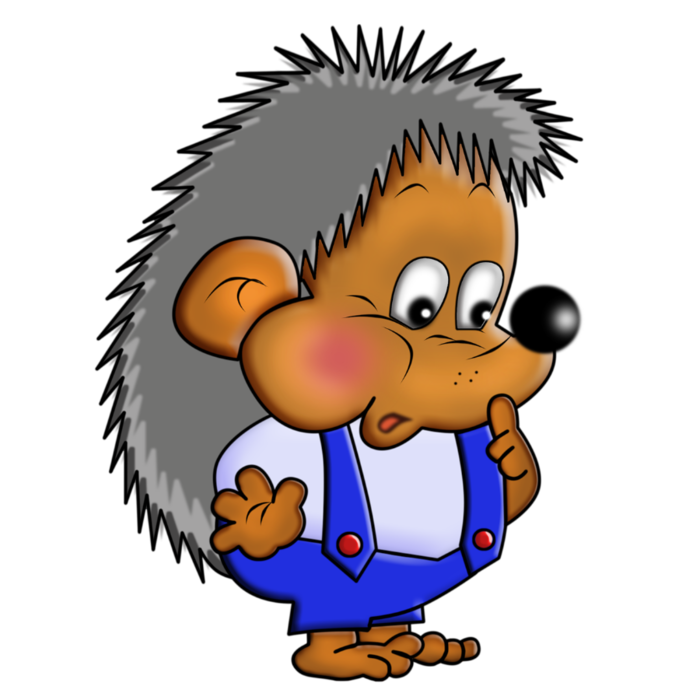 Сухожилля тварин були за нитки, а тоненькі кістки – за голки
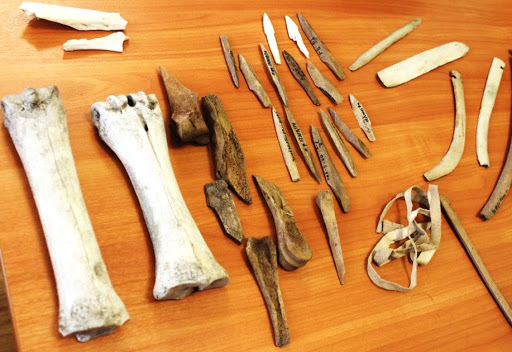 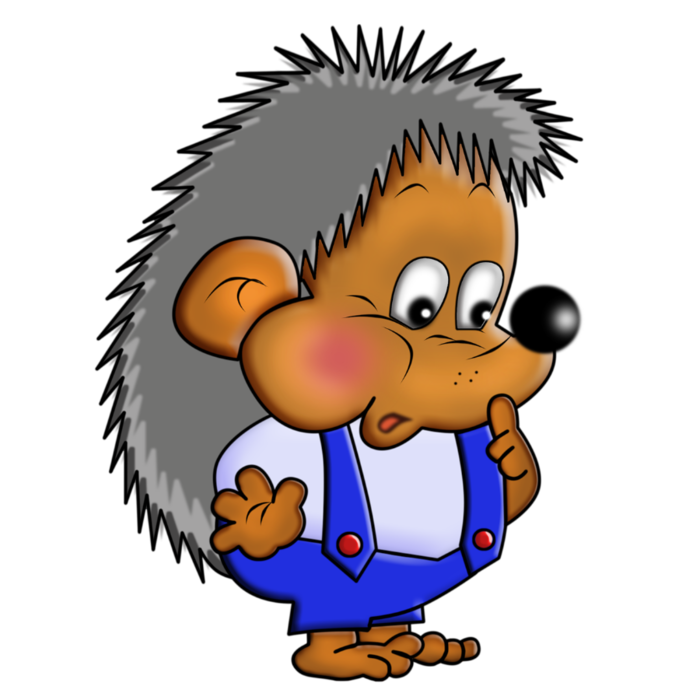 Роль диких тварин  із часом перебрали на себе свійські тварини
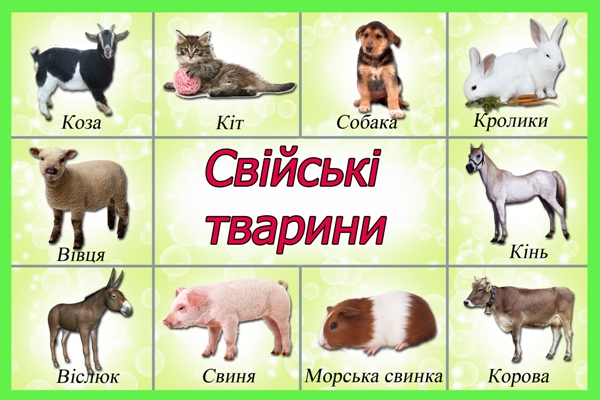 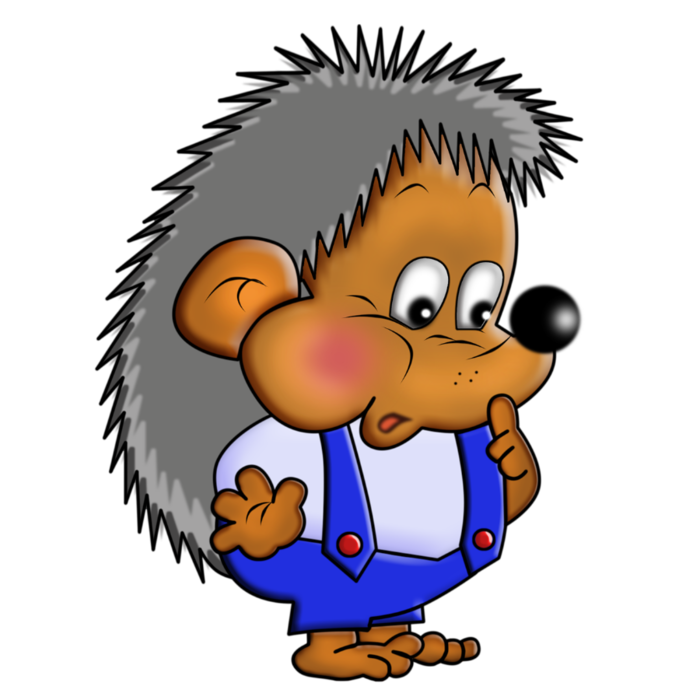 Тварини забезпечили людство:-шкірою;-шерстю;-шовком;-тягловою силою;- «транспортом»
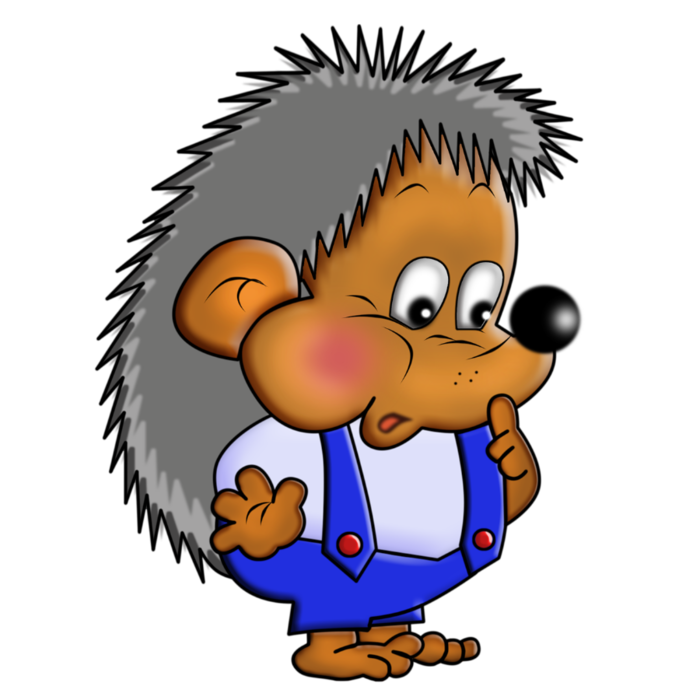 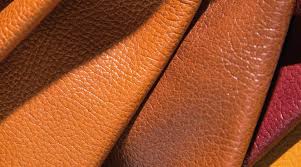 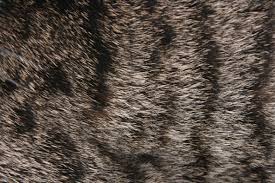 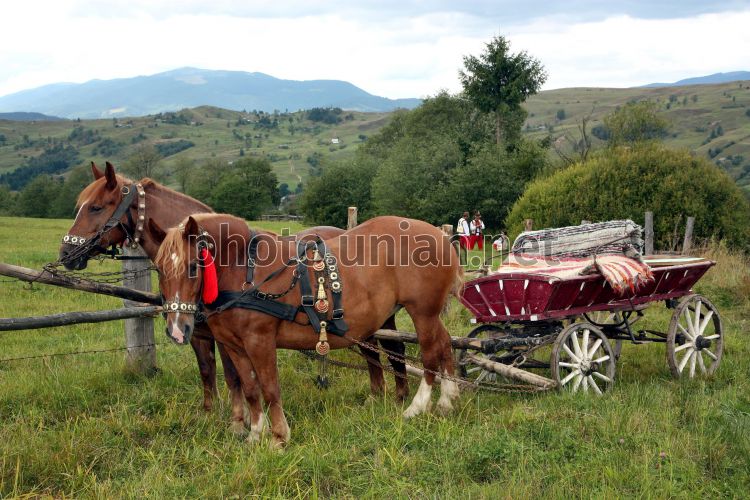 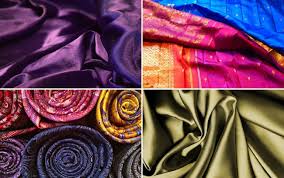 Але є тварини , які приносять шкоду:-пошкоджують рослини;- знищують продукти;- псують шкіру, папір, деревину;- викликають хвороби
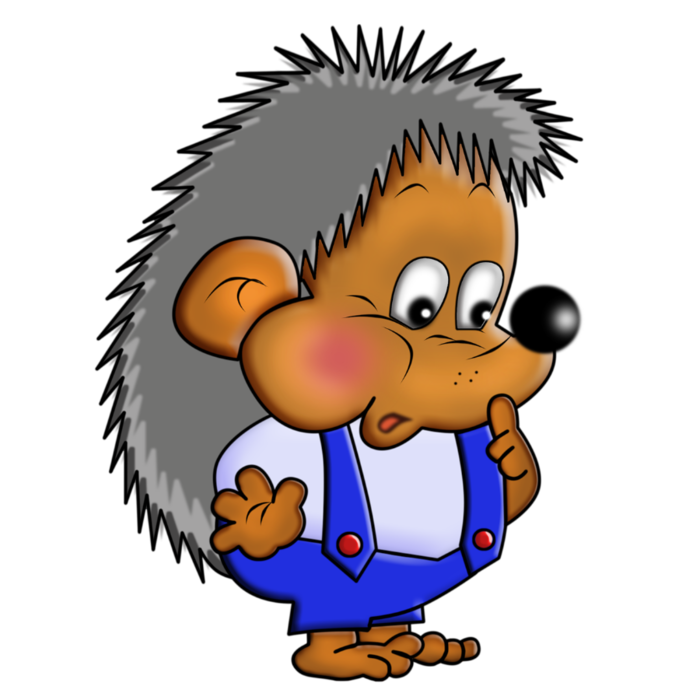 У наш час тварини постачають сировину  для різних галузей промисловості
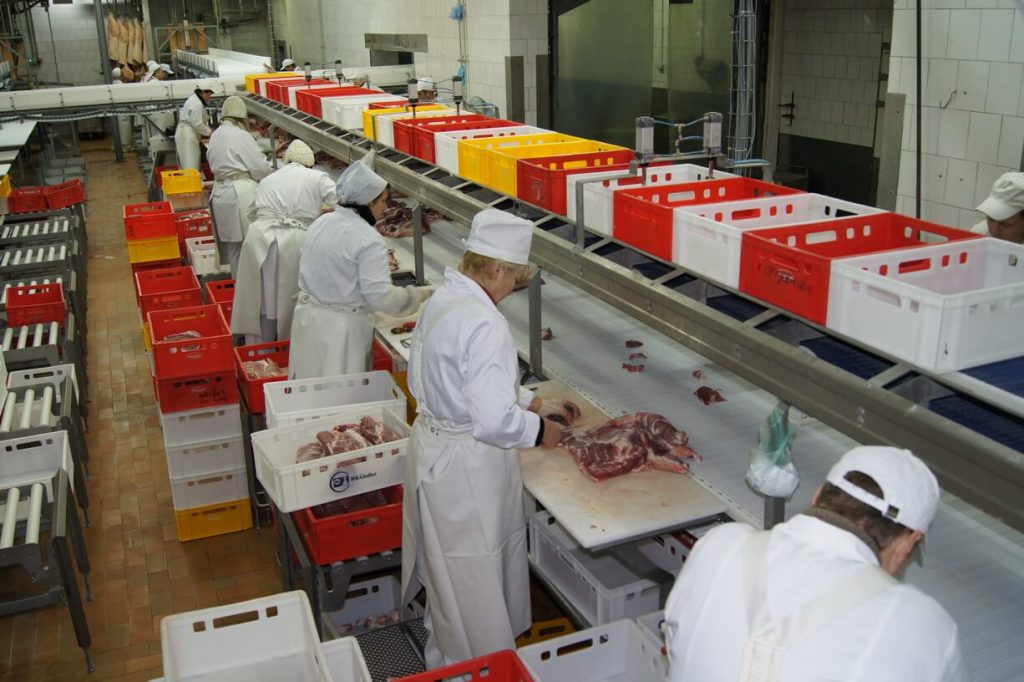 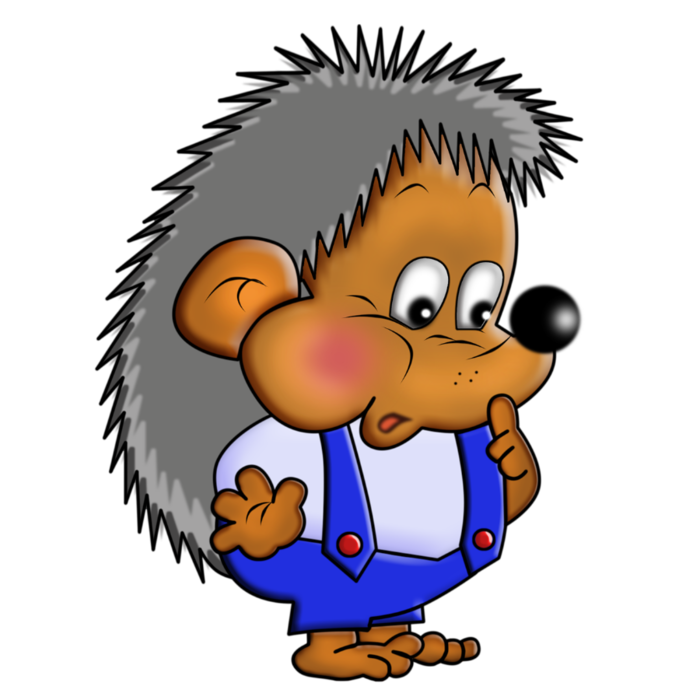 Шкіру – для взуттєвої промисловості
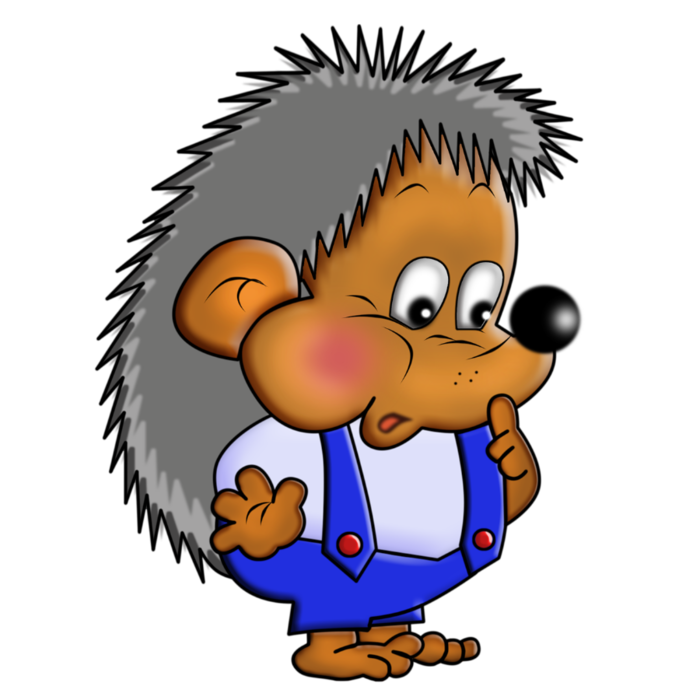 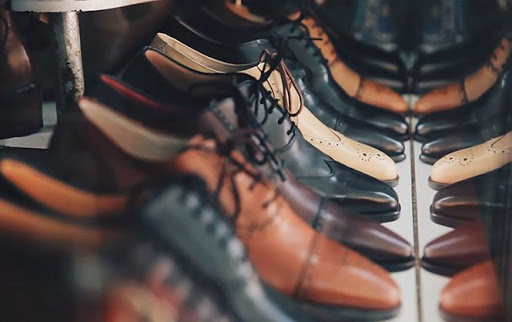 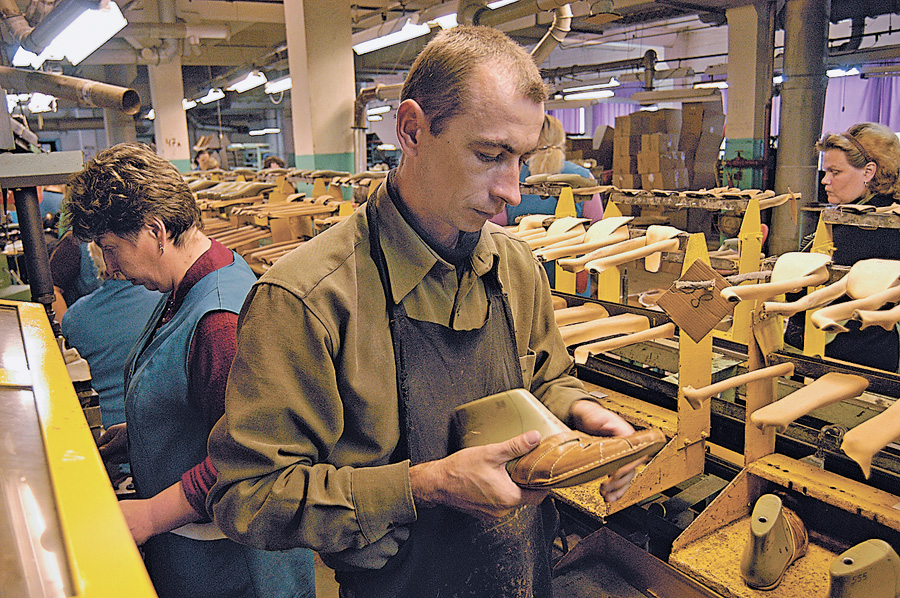 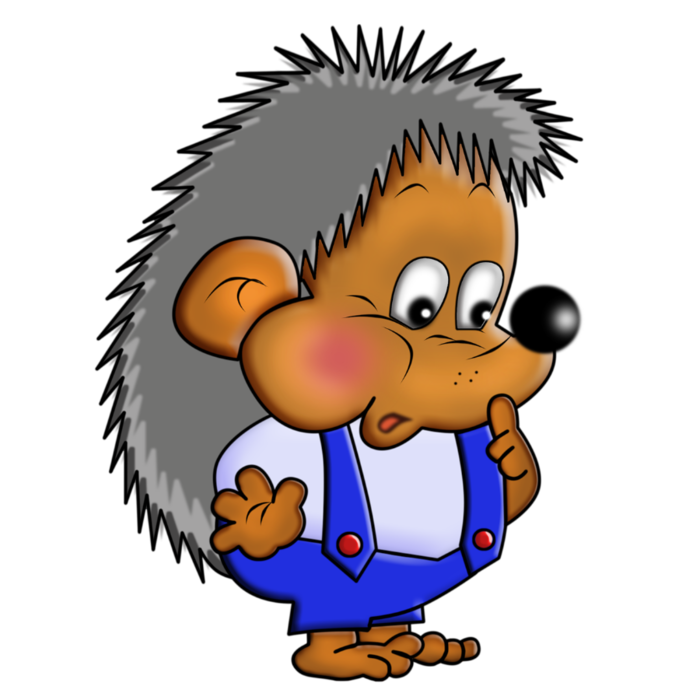 Вовну і шовк – для текстильної промисловості
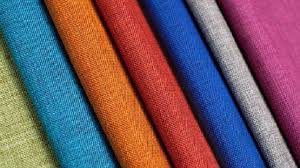 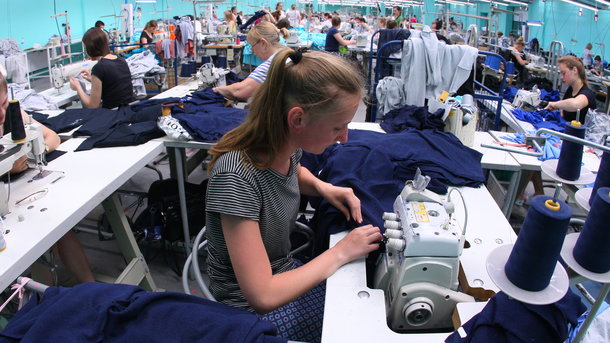 Тварини постачають сировину , з якої виготовляють ліки, вакцини, вітаміни необхідні для лікування людей
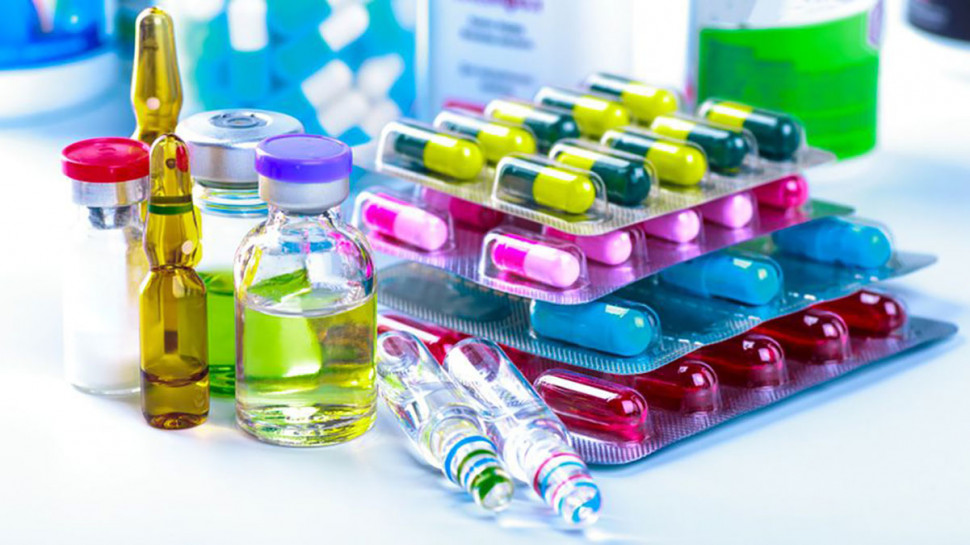 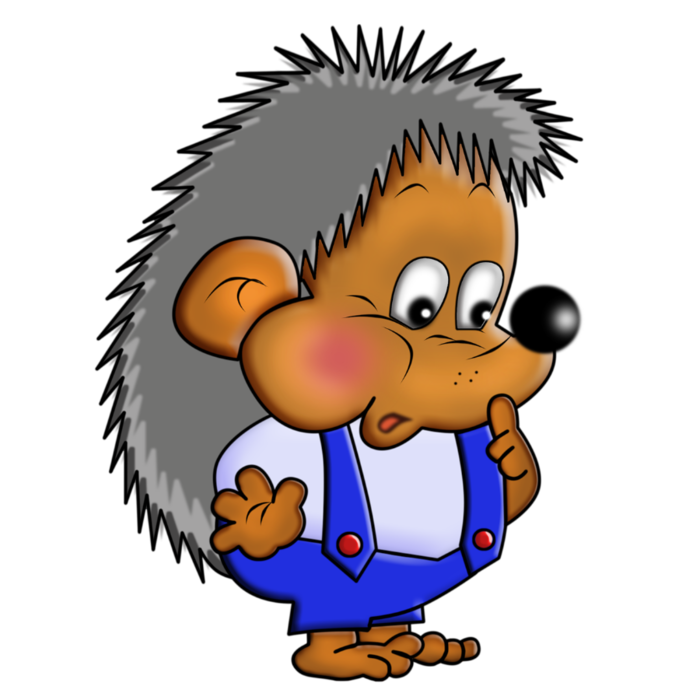 Дрібні водні тварини очищають водойми від забруднення
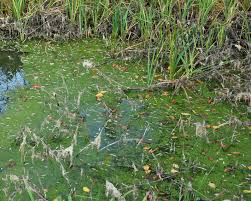 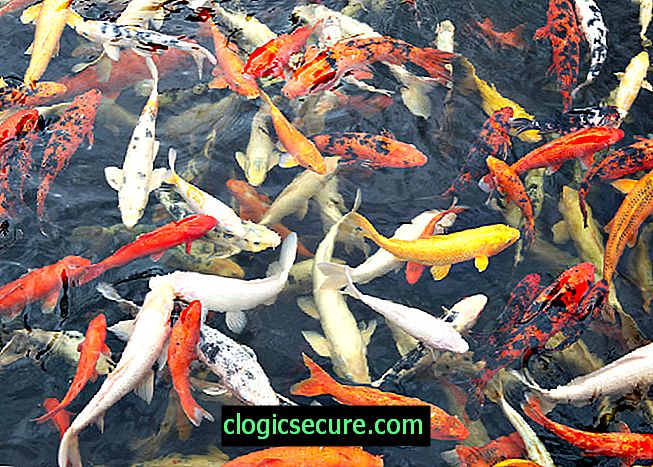 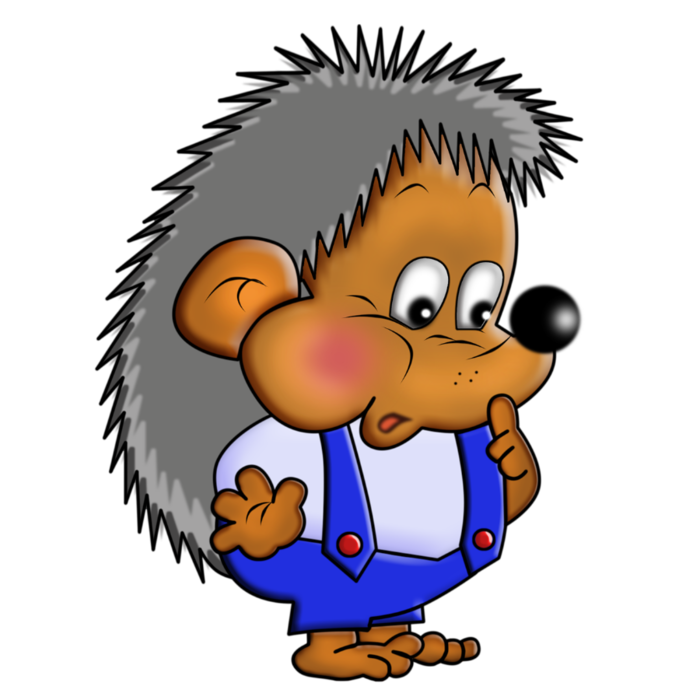 Комахоїдні птахи і хижі комахи допомагають боротися зі шкідниками рослин
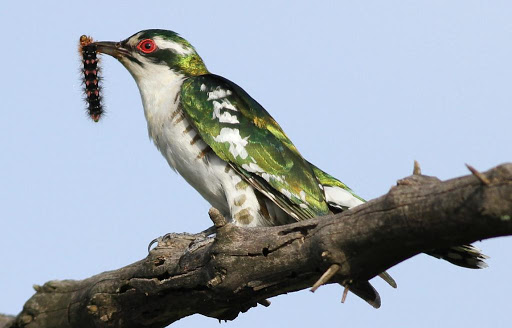 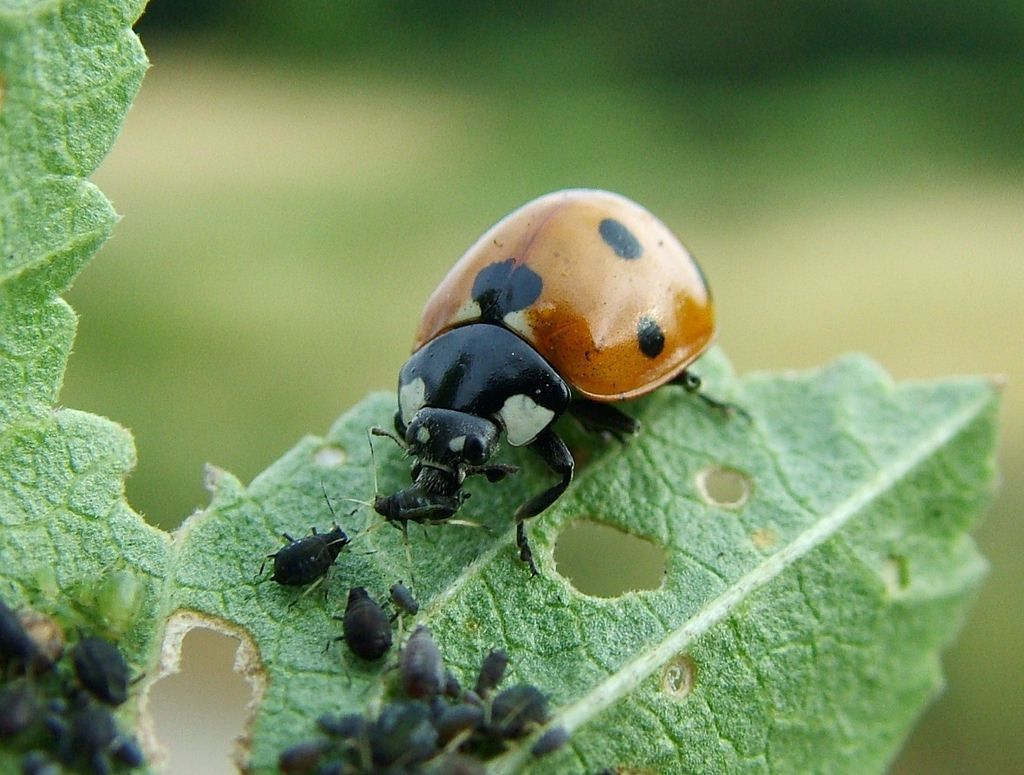 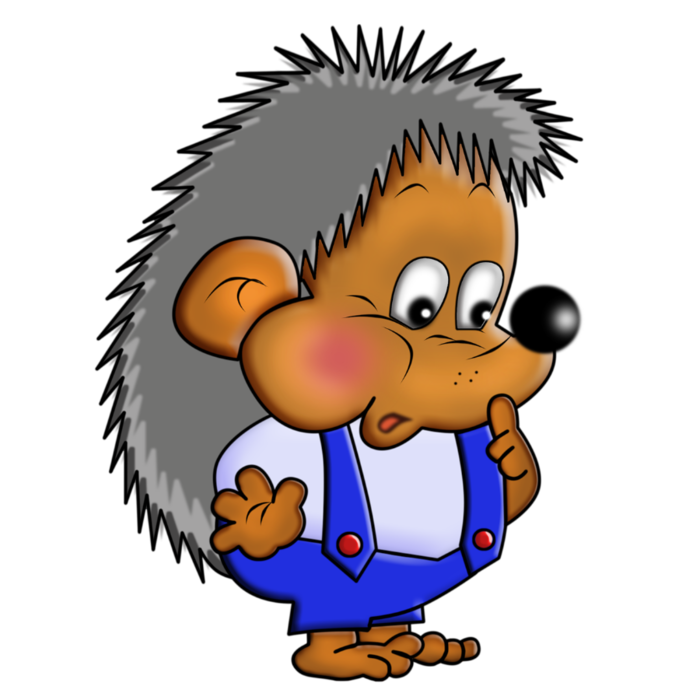 Водночас отруйні тварини можуть загрожувати  життю людей
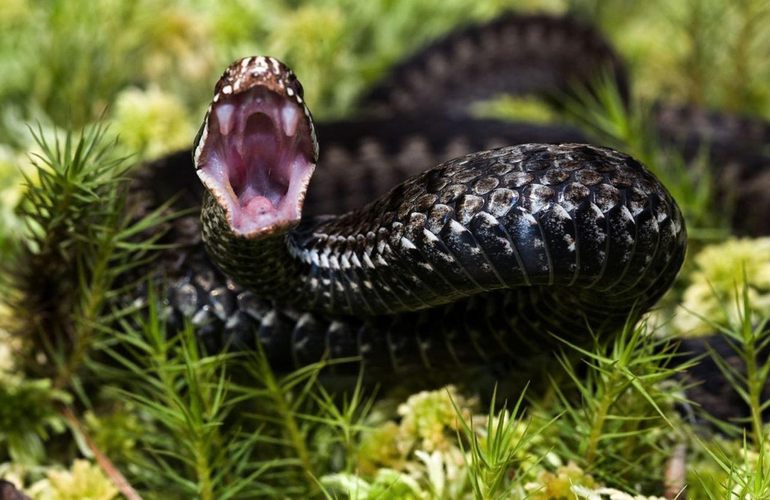 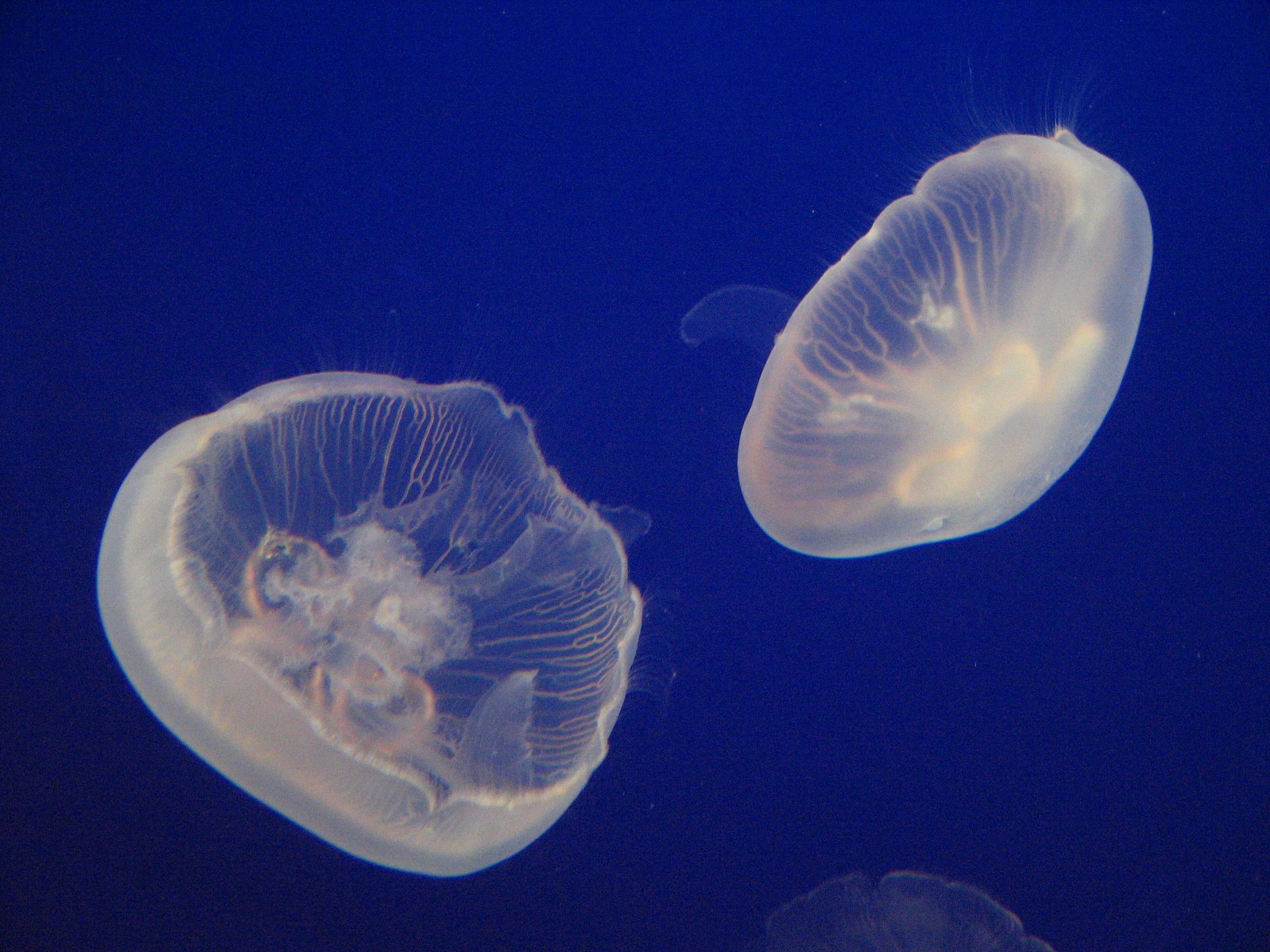 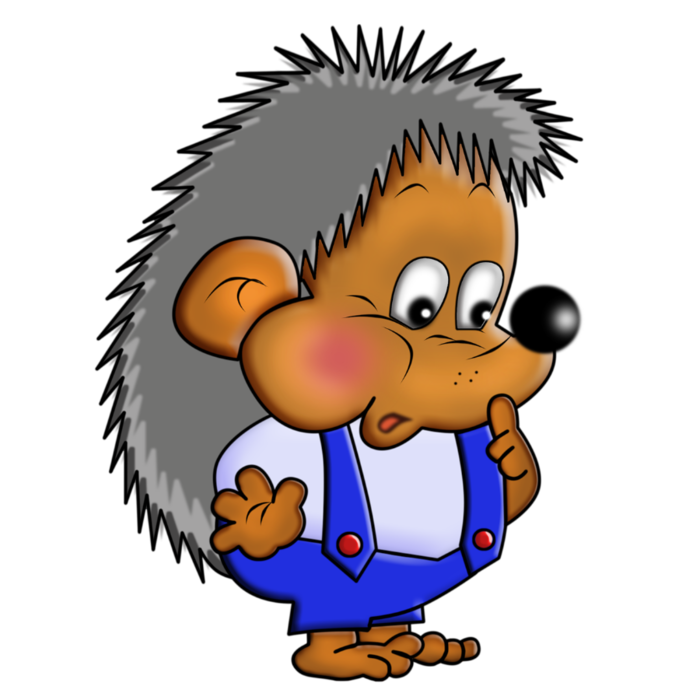 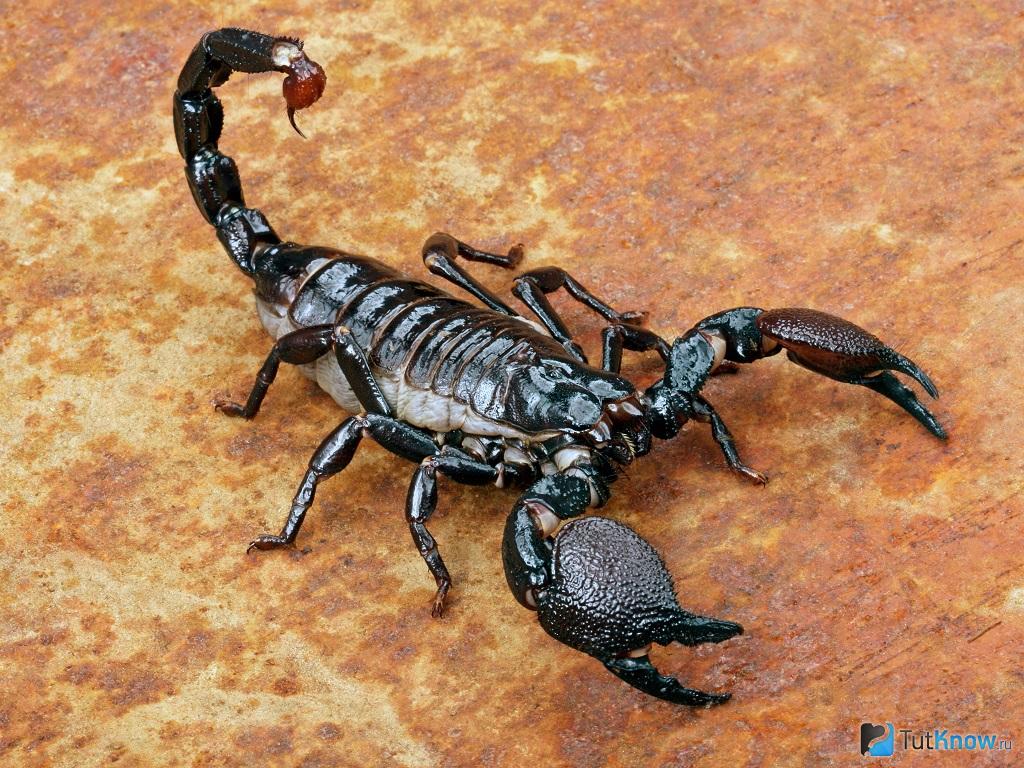 Під час перебування на природі є ризик  заразитися від укусів  кліщів
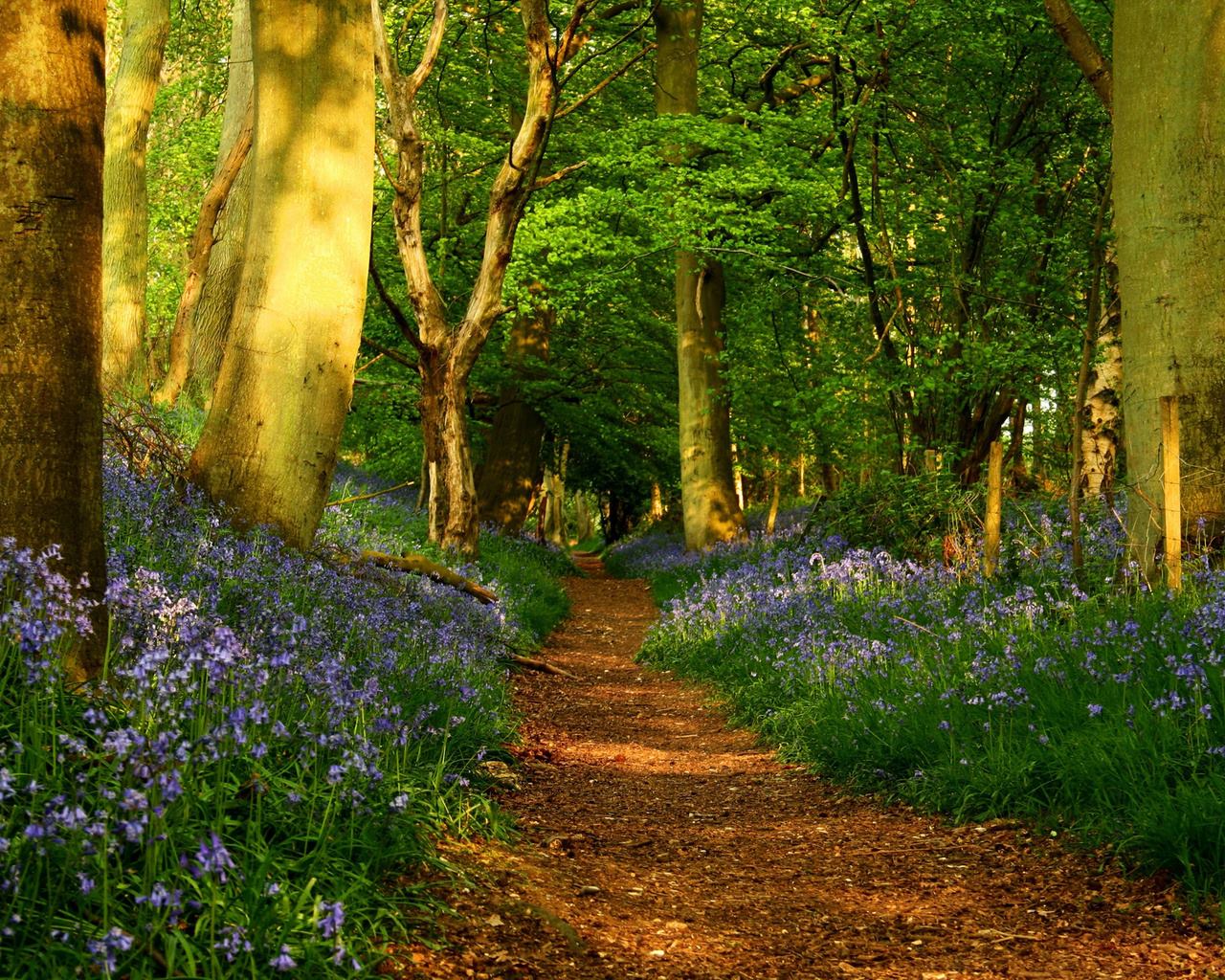 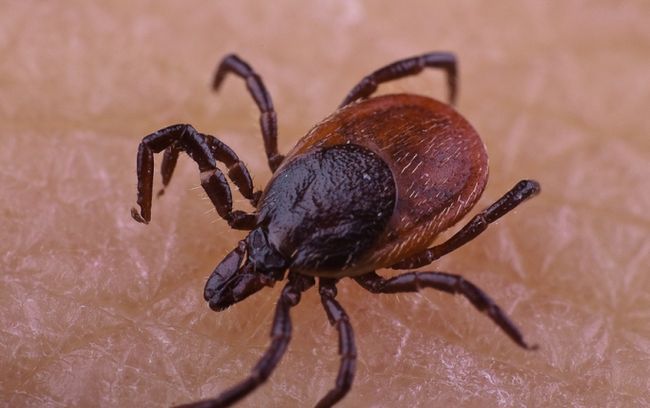 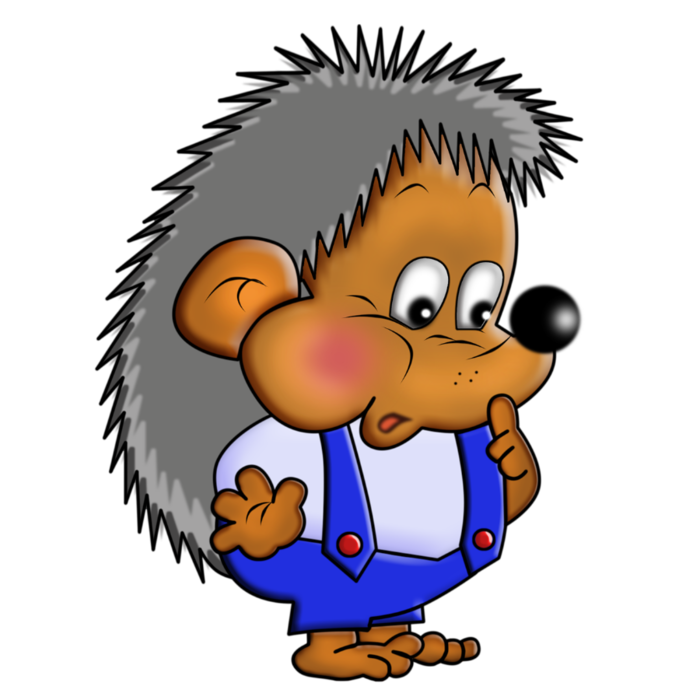 Також є тварини , які псують харчові продукти,  шкіру, папір , приносять шкоду  рослинам
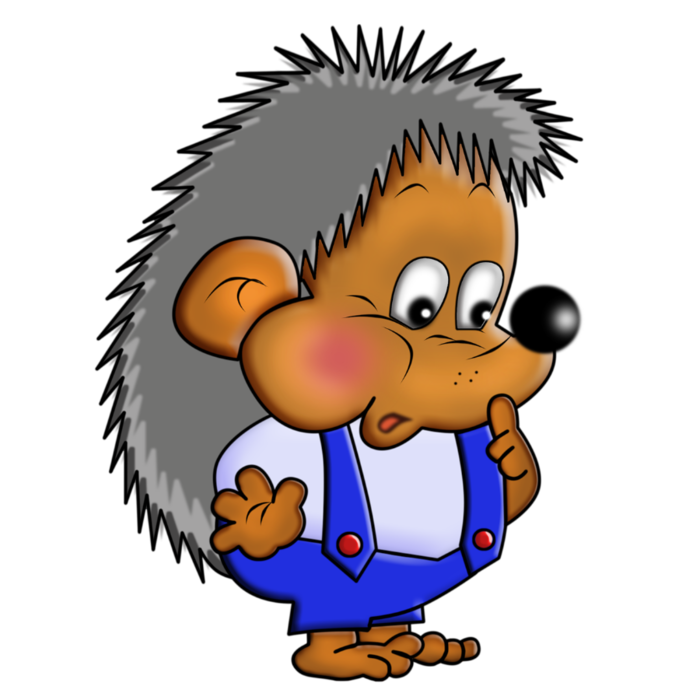 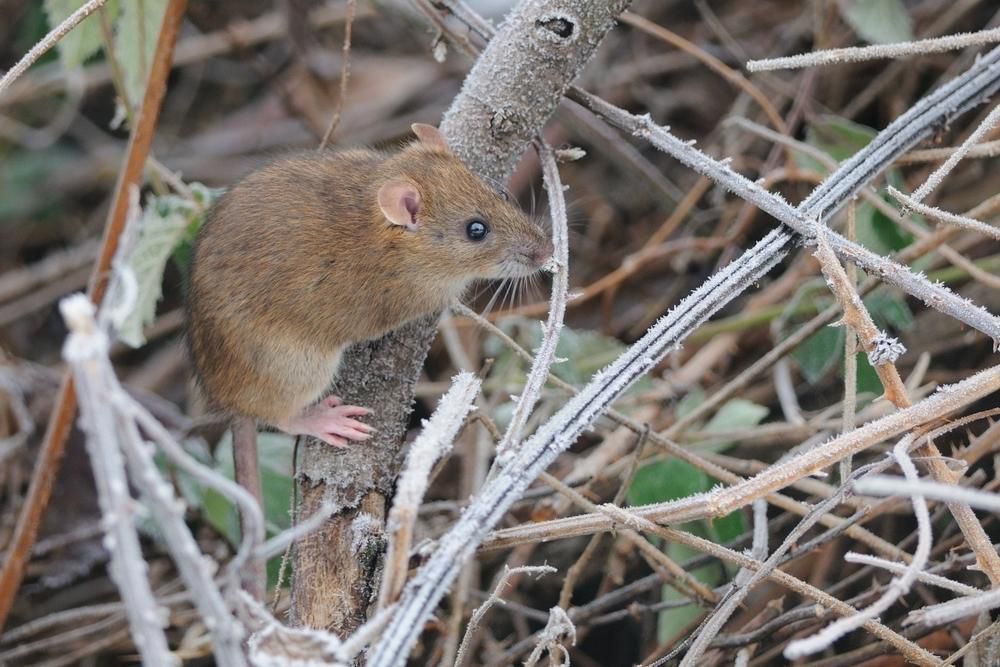 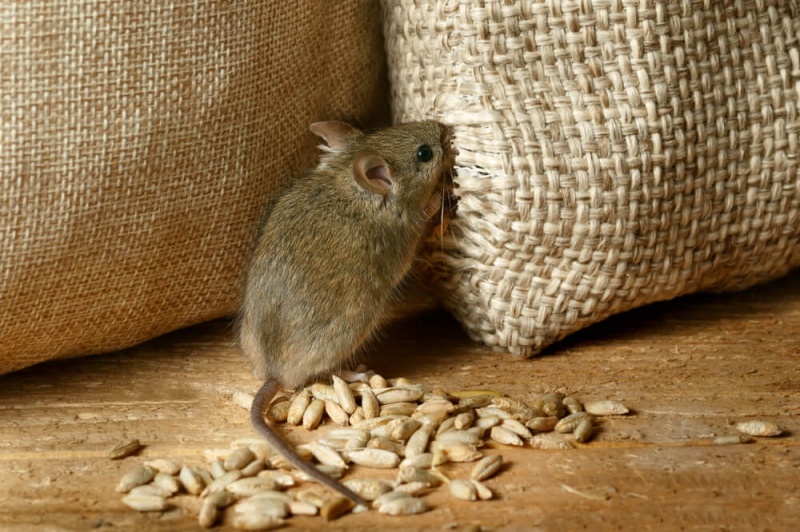 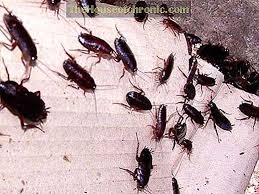 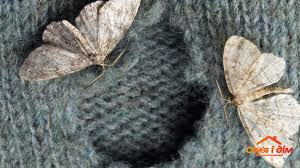 Тварини несуть у наше життя красу, дружбу, радість
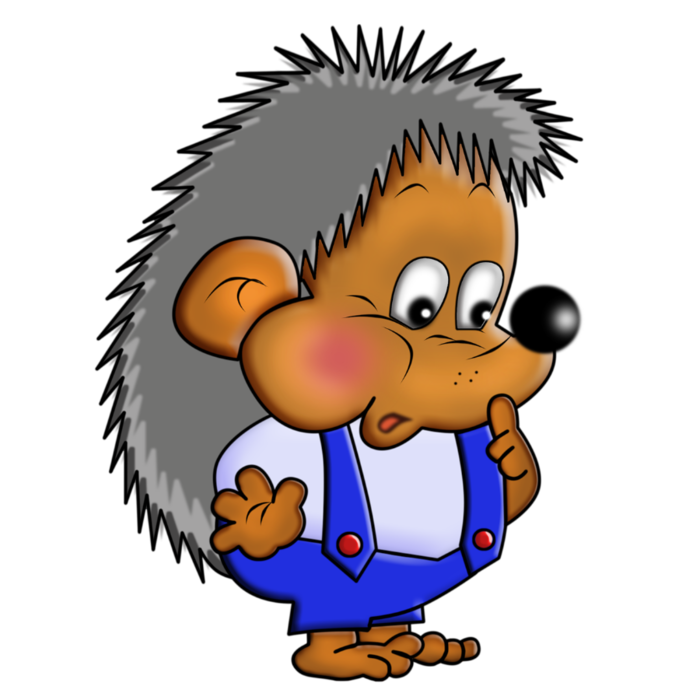 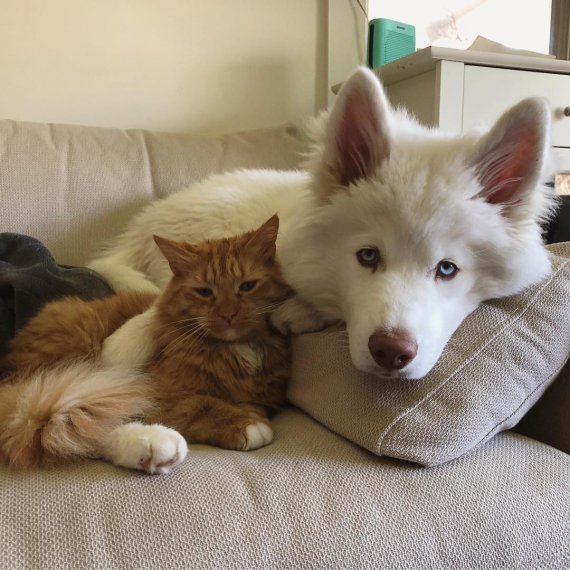 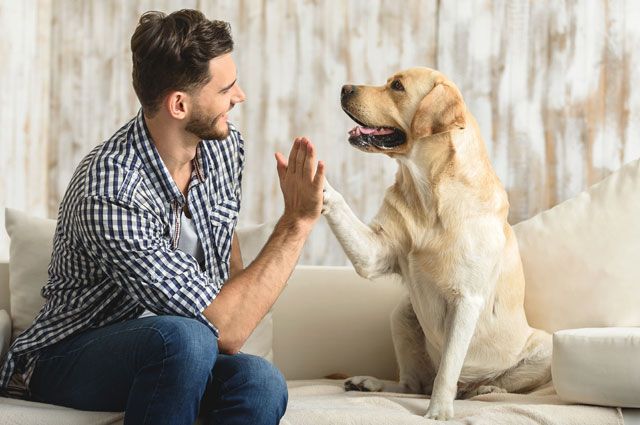 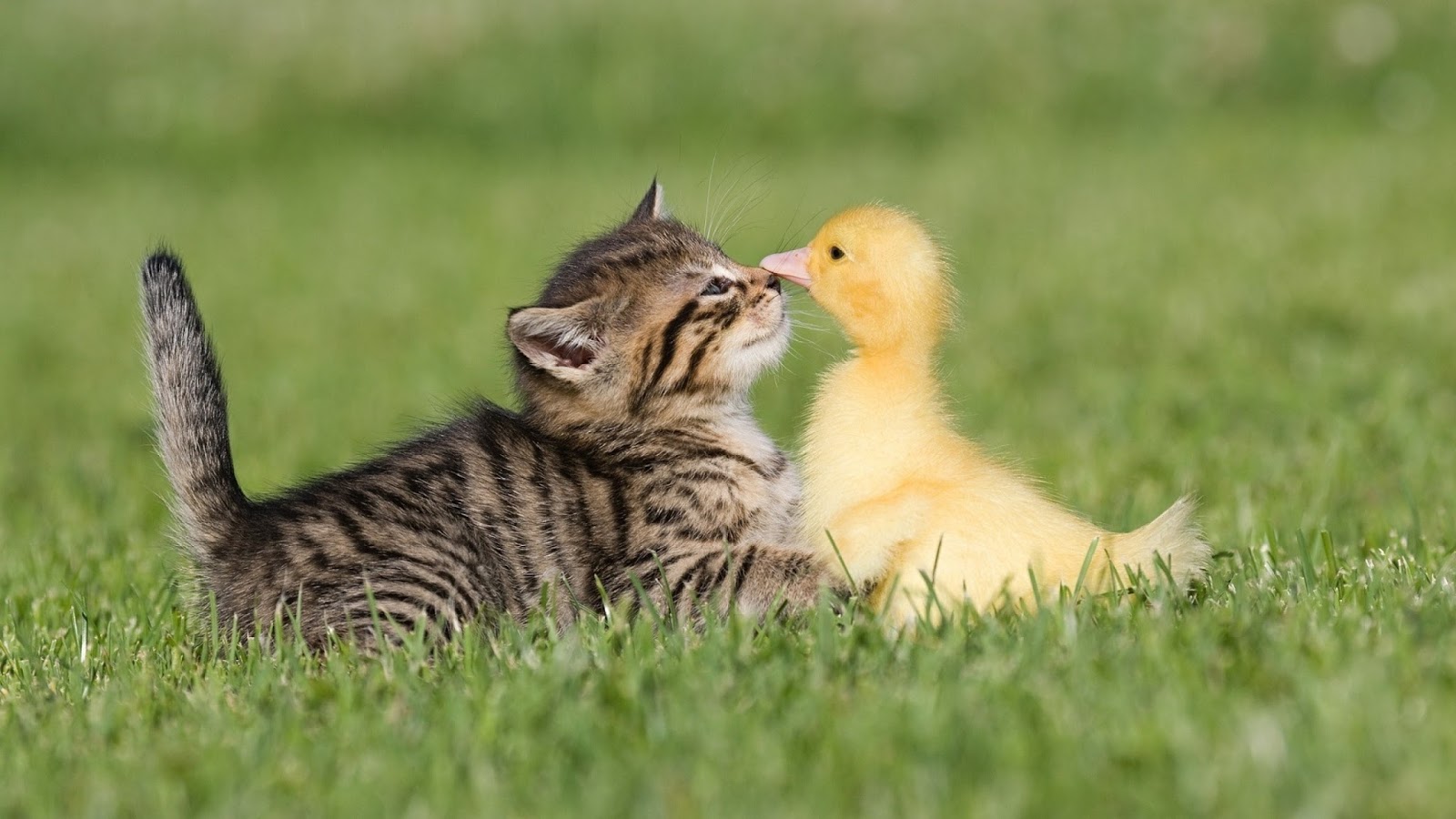 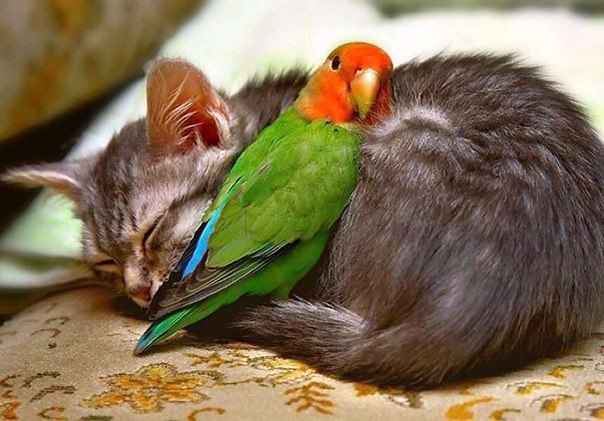 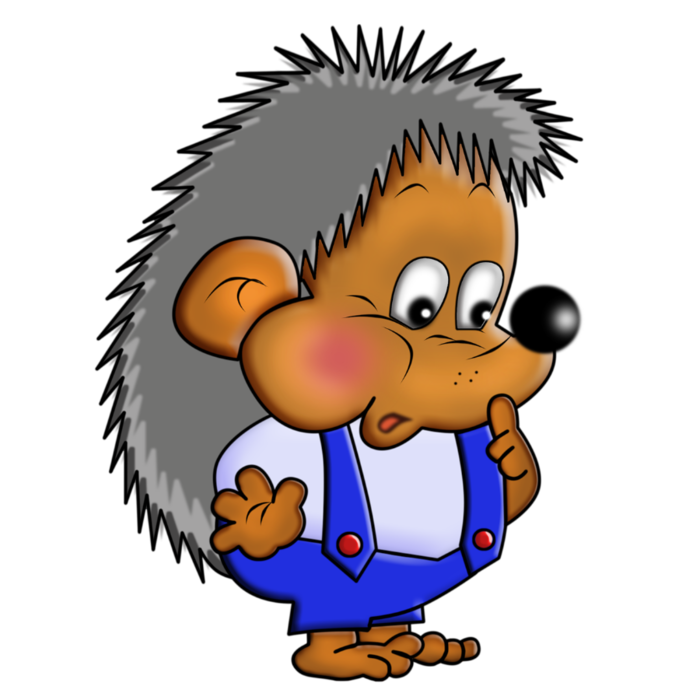 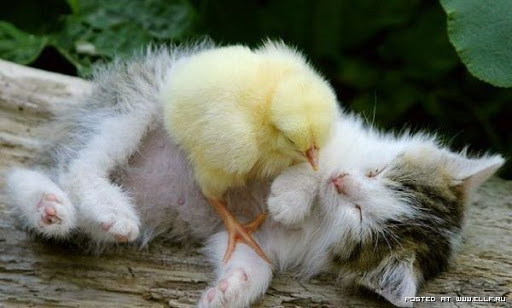 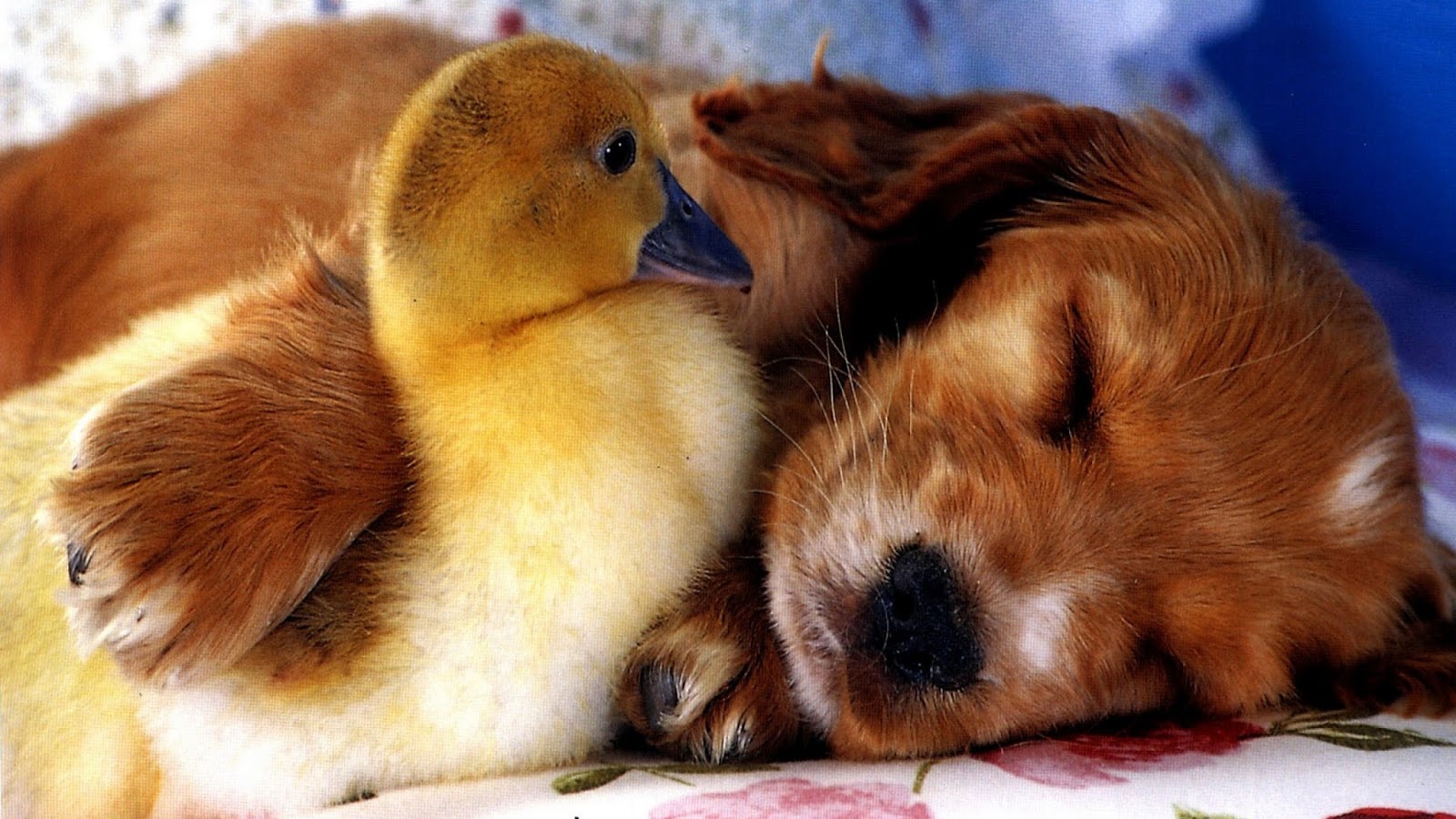 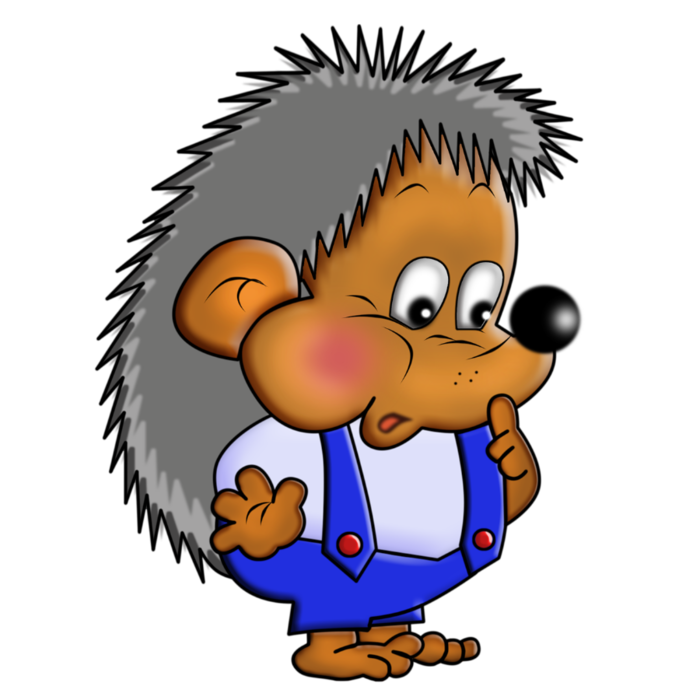 Багатьох тварин люди вшановують пам´ятниками
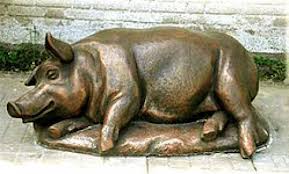 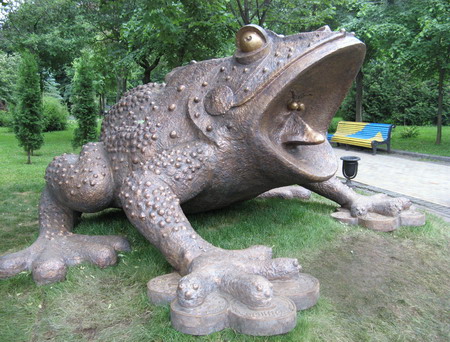 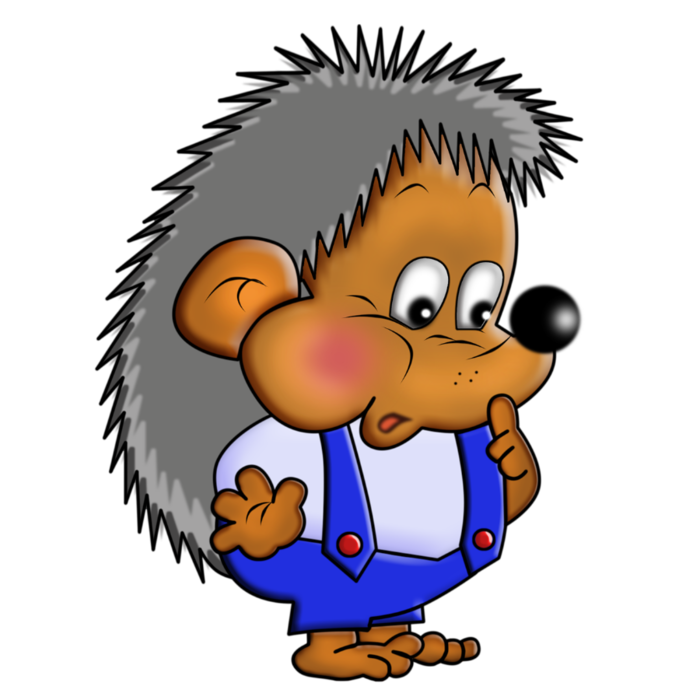 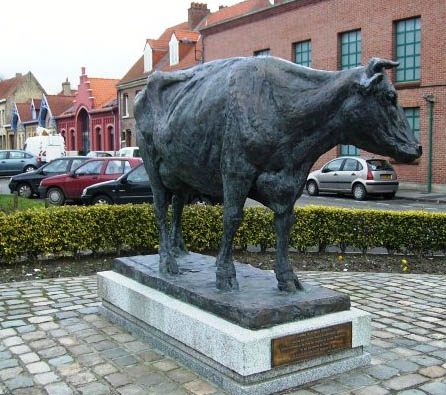 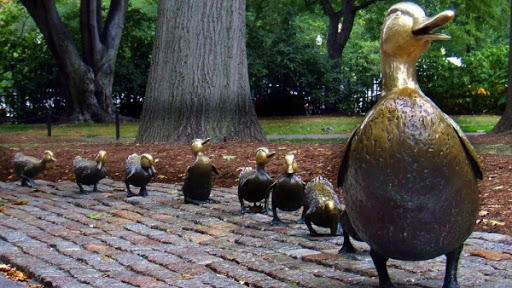 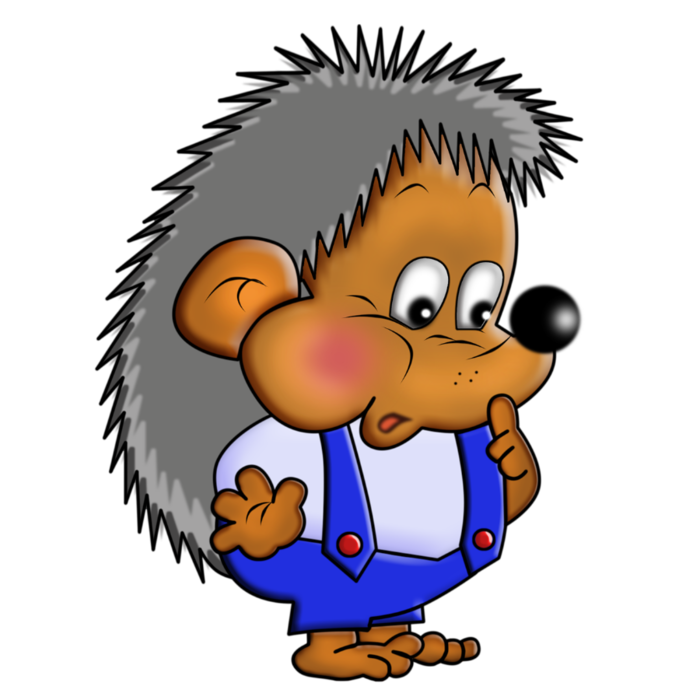 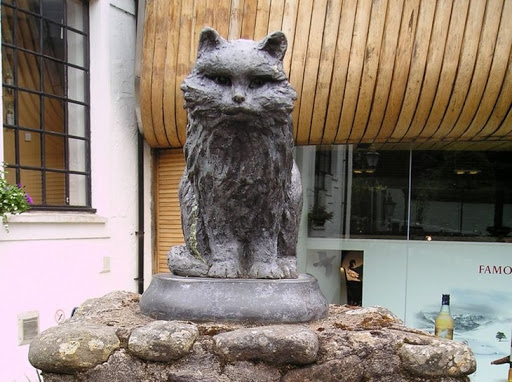 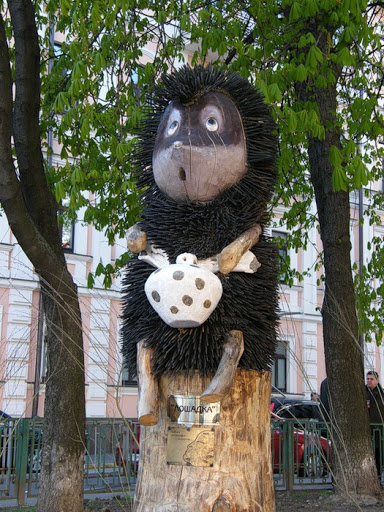 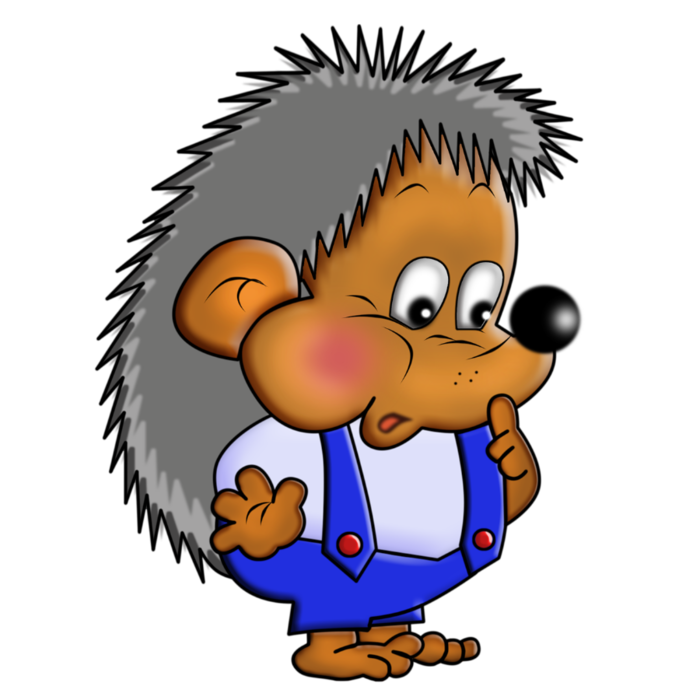 Робота в лабораторіяхЗначення  тварин у житті  людей
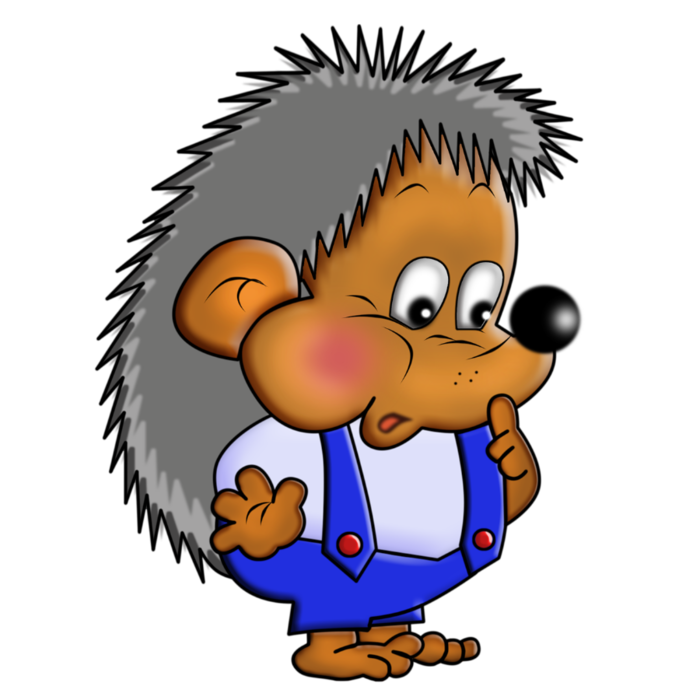 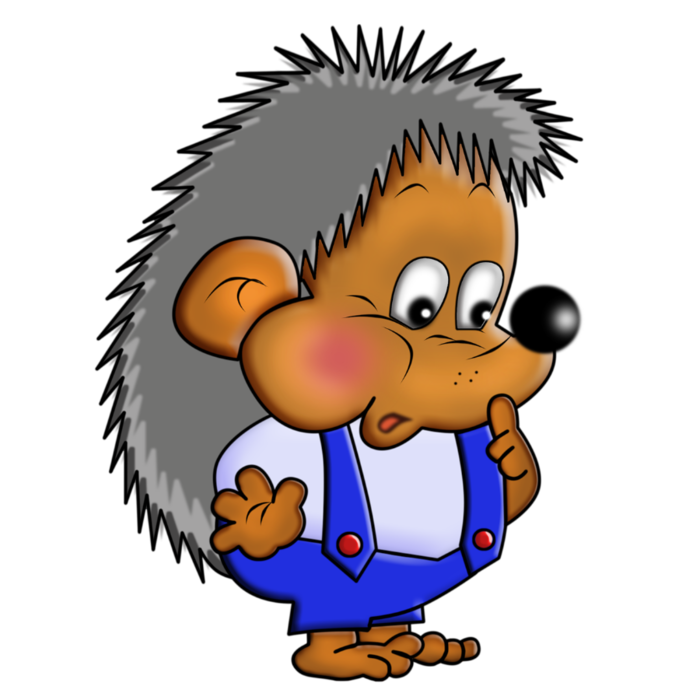 Чи можуть люди існувати без тварин?
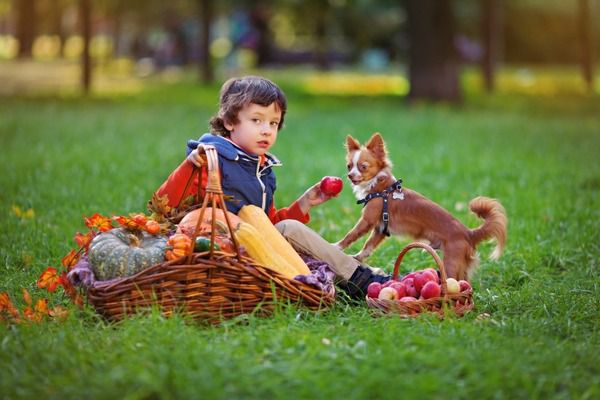 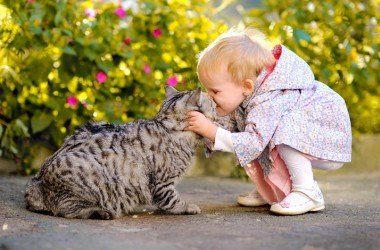 Література інтернет-ресурси;підручник І.Грущинської «Я досліджую світ, 3 клас»;конспекти уроків «Я досліджую світ» І.Грущинської
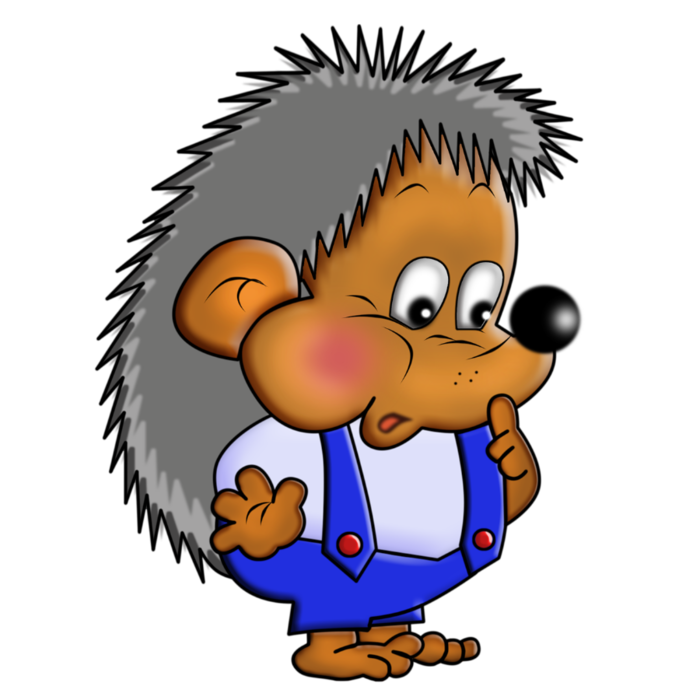